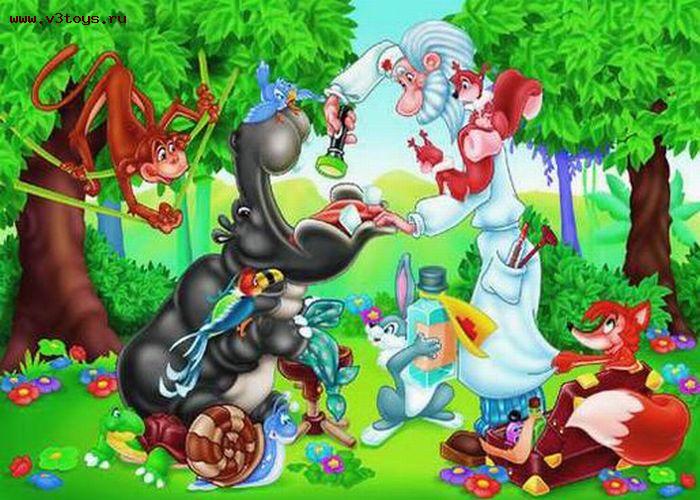 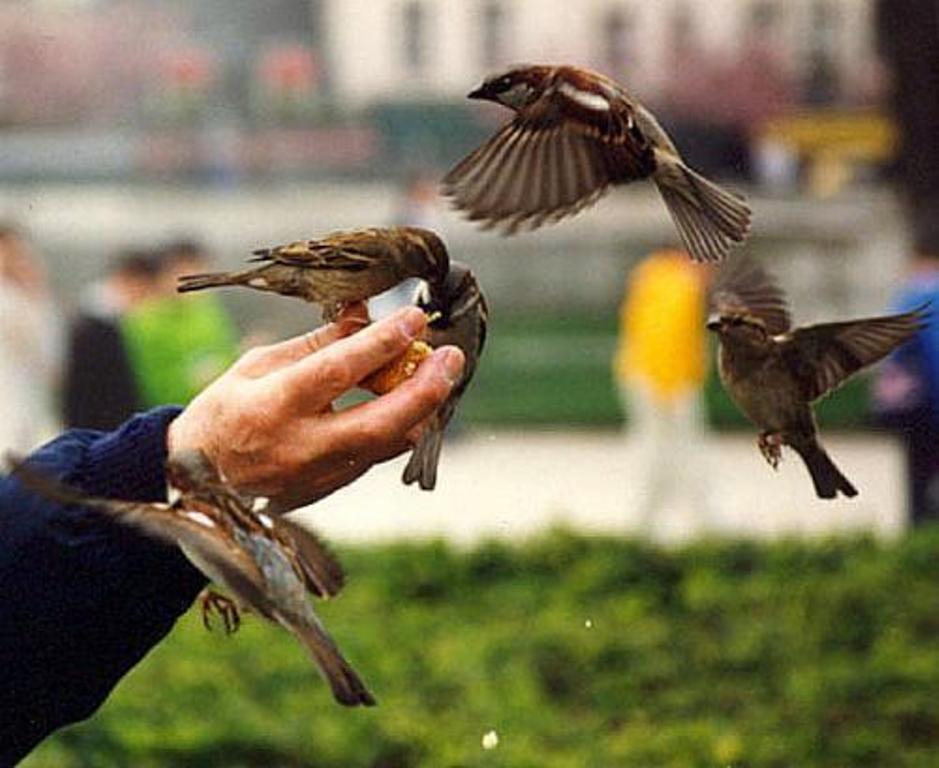 в развитии добрых чувств-творение души
ОРКСЭ – 4 класс
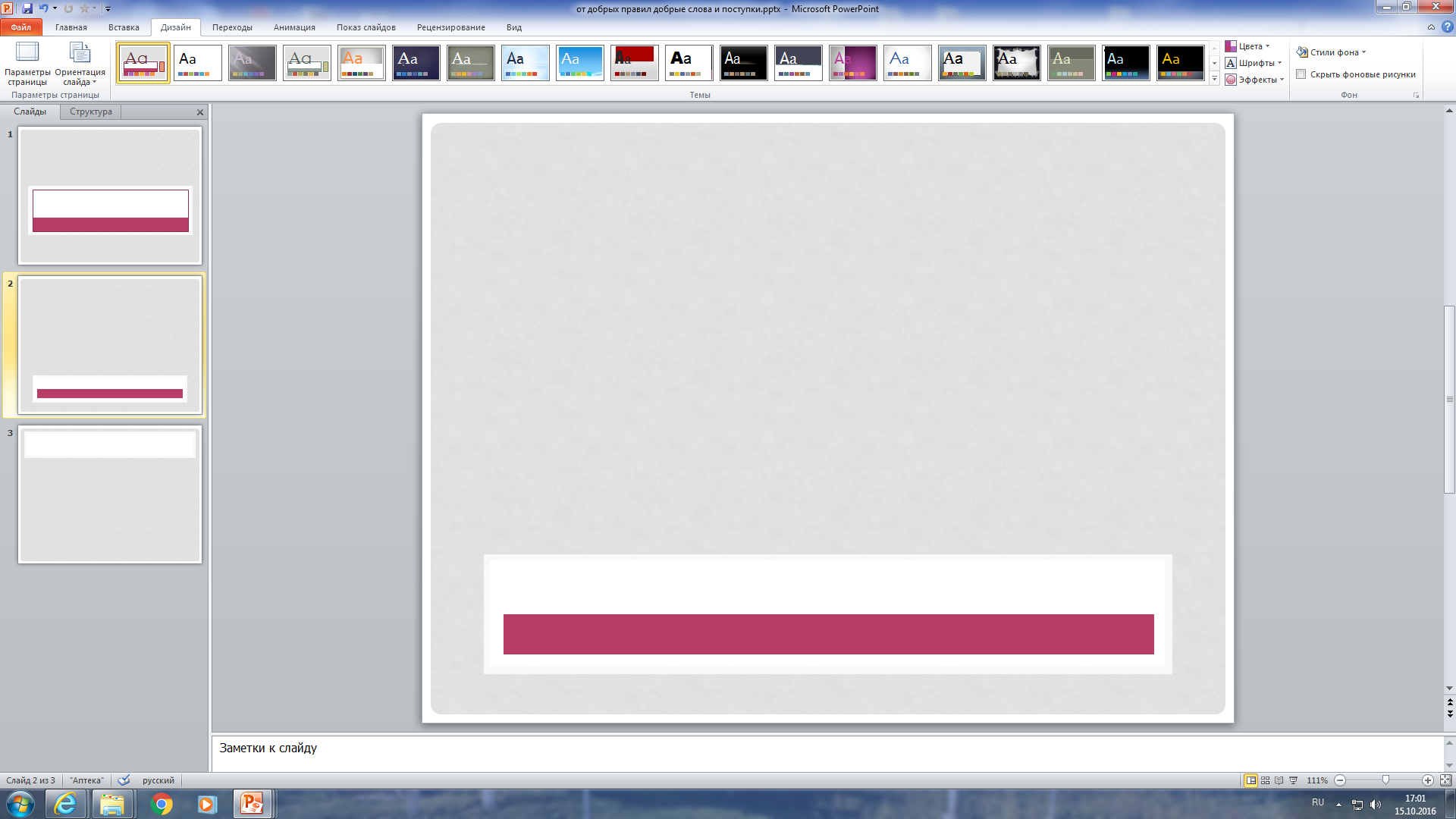 Что такое душа?
В.И.Даля в «Толковом словаре живого великорусского языка» дано такое определение слова «душа»: «Душа – душевные  и духовные качества человека, совесть, внутреннее чувство и прочее».
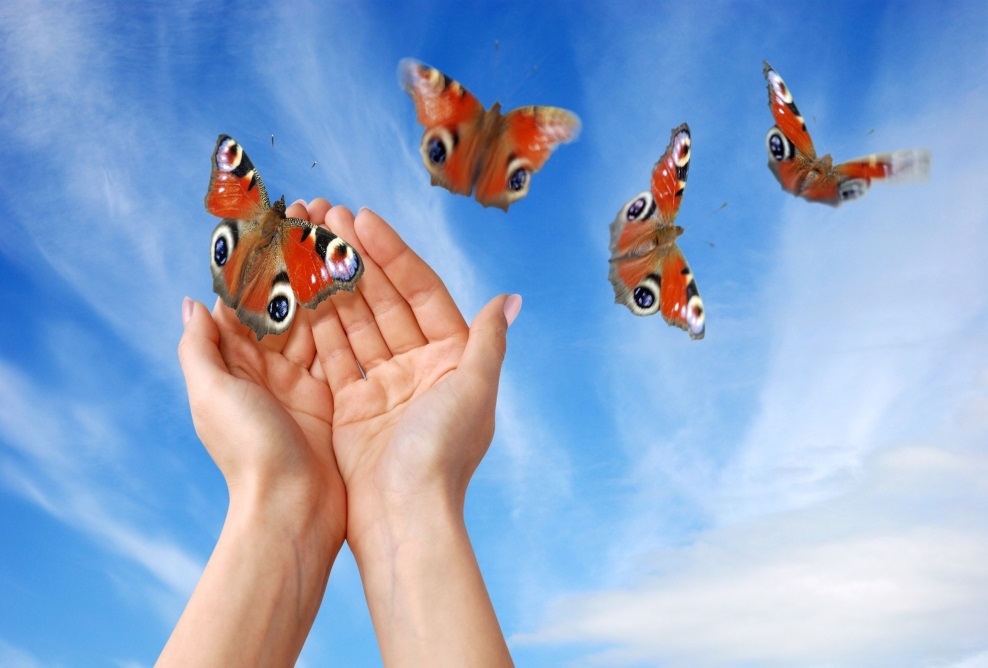 Ожегов «Внутренний, психический мир человека, его сознание. 
То или иное свойство характера, а также человек с теми или иными свойствами».
Как представляют душу художники
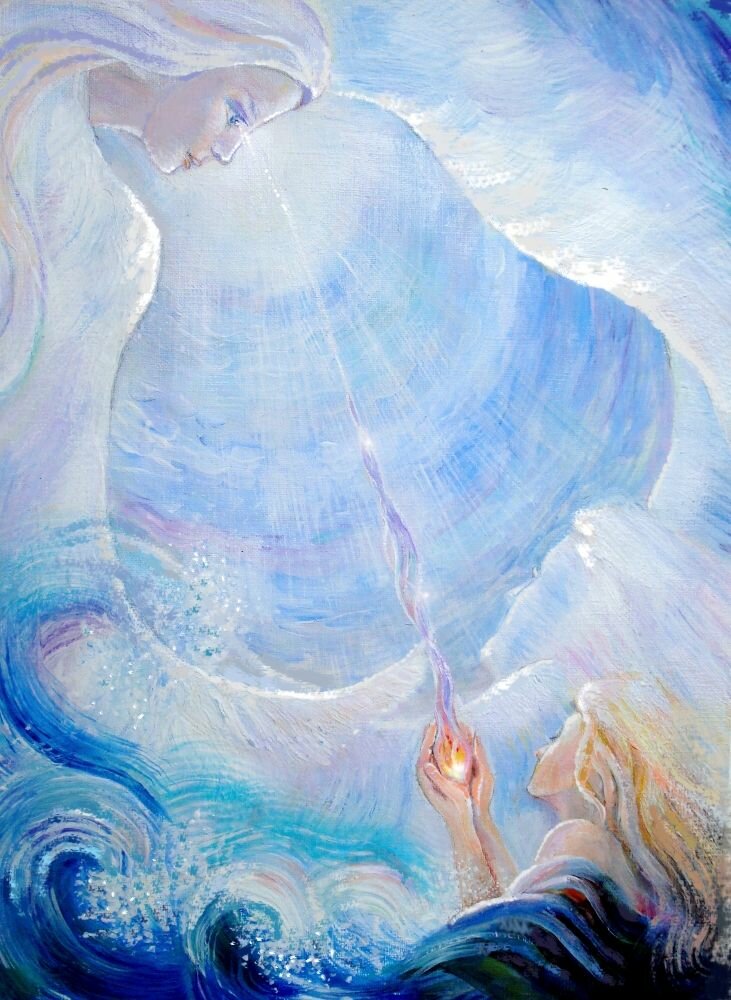 Душа на распашку
Кейт Пауэлл.
Лариса Милина
Свет души
СОБЕРИТЕ ПОСЛОВИЦЫ
«Глаза – бирюза,                                                          да душа дурна»
«Голова умна,                                                               а душа – сажа»
«К доброй душе и                                                        к тому и руки приложатся»
«К чему душа лежит,                                                   так и мылом не смоешь »
«Как душа черна,                                                         а души одной»
«Крови не родной,                                               чужая пчела роем прививается»
«Глаза – бирюза, а душа – сажа»
«Голова умна, да душа – дурна»
«К доброй душе и чужая пчела роем прививается»
«К чему душа лежит, к тому и руки приложатся»
«Как душа черна, так и мылом не смоешь»
«Крови не родной, а души одной»
-На какие две группы вы бы разделили пословицы?-Как же так происходит, что чистая добрая душа становится злой.  (…)-Как сделать так, чтобы душа сохранила свою чистоту. Подумаем об этом на уроке.
что объединяет эти выражения?  объясни их смысл.
Душа поёт – 
Душа болит – 
Кривить душой – 
На душе тяжело – 
Душа нараспашку - 
Жить душа в душу - 
Душа в пятки ушла -
Грязная душонка - 
От всей души -
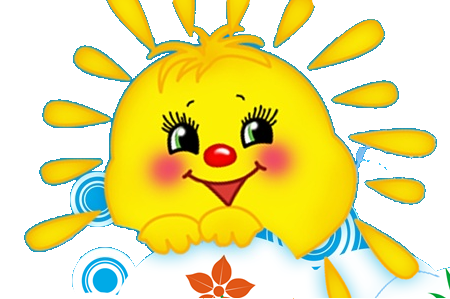 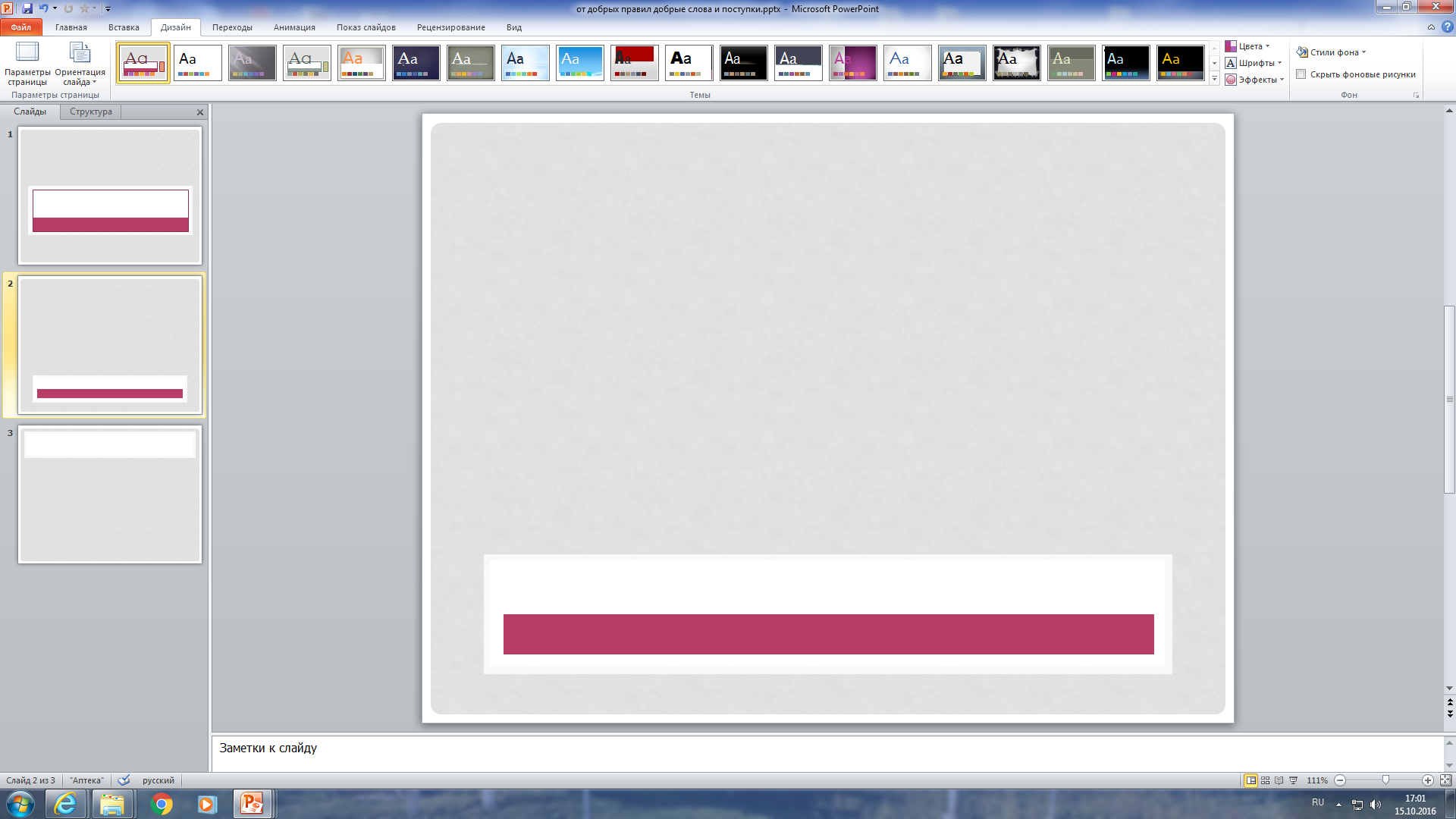 Изречения  мыслителей
Один мыслитель Древнего Рима Марк Аврелий утверждал, что «разум есть взор души»
А вот французский учёный Паскаль говорил «Мы постигаем истину не только разумом, но и сердцем. У сердца свои законы, которых разум не знает»
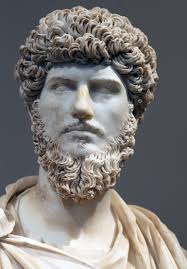 -С каким философом вы согласны и почему. Приведите примеры.
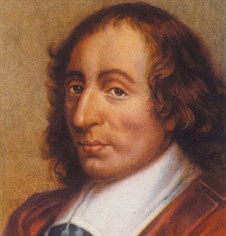 МАРК АВРЕЛИЙ
«Добрые души- это сады, добрые мысли -это корни, добрые слова- это цветы, добрые дела -это плоды. Позаботьтесь о своём саде и берегите его от сорняков, заполните его светом добрых дел и добрых слов». Генри Лонгфелло
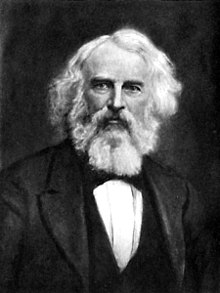 ЦВЕТУЩИЙ САД ДУШИ